4장. 프로그램의 입력과 출력은 어떻게 해야 할까?
최현석
함수
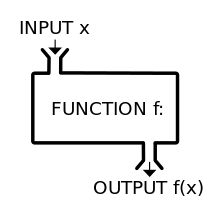 함수란?반복적으로 사용하는 코드를 묶어서 따로 떼어놓은 것입력 값이 주어지면 처리 후 출력 값을 돌려주는 것

함수 구조		def 함수명(매개변수):			수행할 문장 …
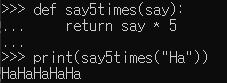 사용자 입·출력
입력 : inputname = input(“Input your name : “)

출력 : printprint(name)print(“Your name is “+name+”!!!”)
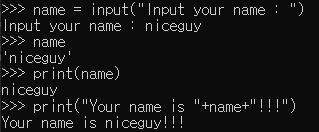 input
output
파일 입·출력
파일 입·출력 언제 쓰나요? 왜 쓰나요?ex> 정보를 찾을 때	i)  모든 정보를 머릿 속에 저장 : 기억하기						ii) 공책에서 찾기
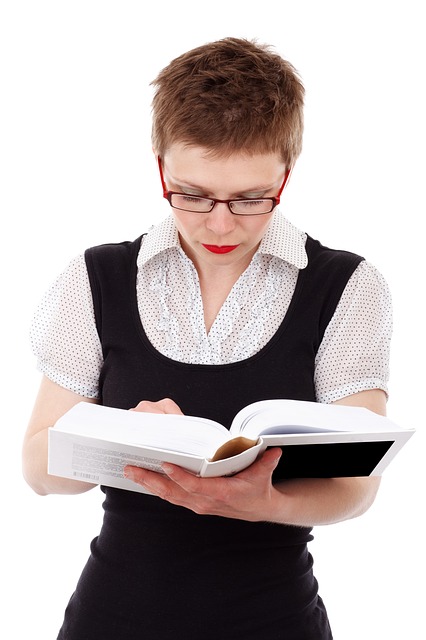 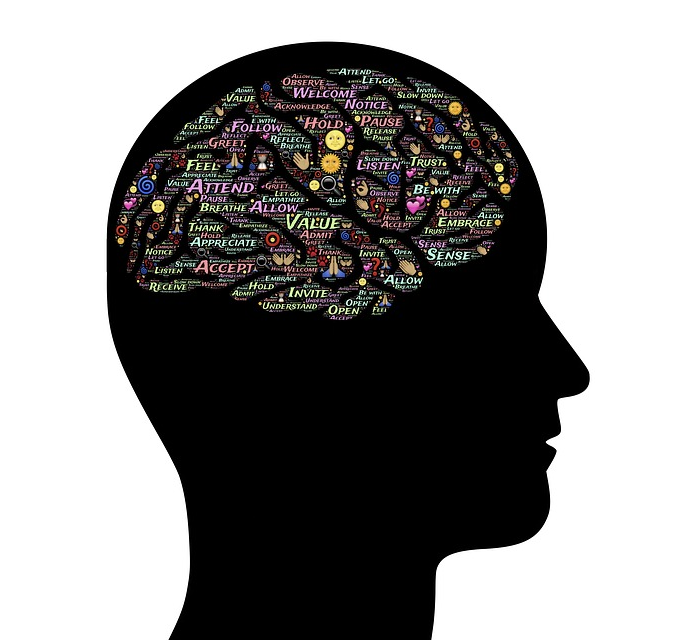 파일 입·출력
파일 객체 생성f = open(“파일명”, “모드”)
파일 입·출력 함수f.write(“파일에 쓰자!”)	; 파일에 writef.readline()				; 파일을 1줄씩 readf.readlines()			; 파일 내용 전체를 read하여 list로 returnf.read()					; 파일 내용 전체를 read하여 strin으로 return
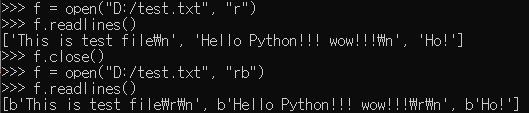 ‘r’ 모드로 읽을 경우
‘rb’ 모드로 읽을 경우
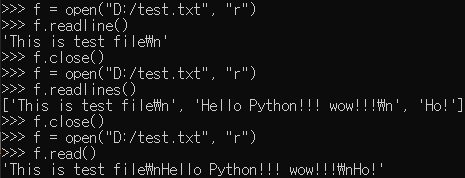 readline()
readlines()
read ()